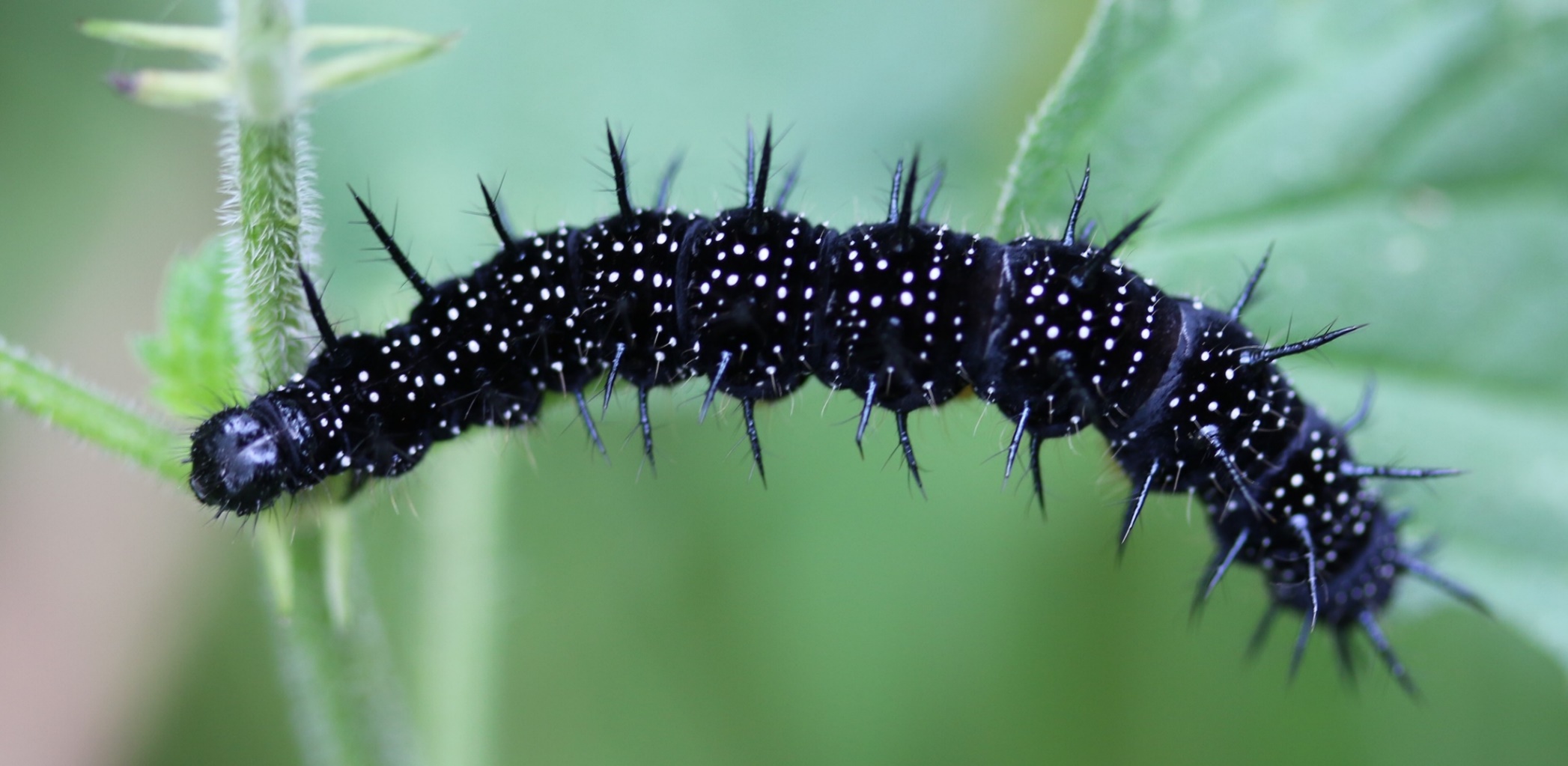 [Speaker Notes: Questions for students: what’s this? Tell me everything you know! (Very Hungry Caterpillar knowledge should cover all the basics!)
Peacock butterfly caterpillar – photo credit Nick Goodrum]
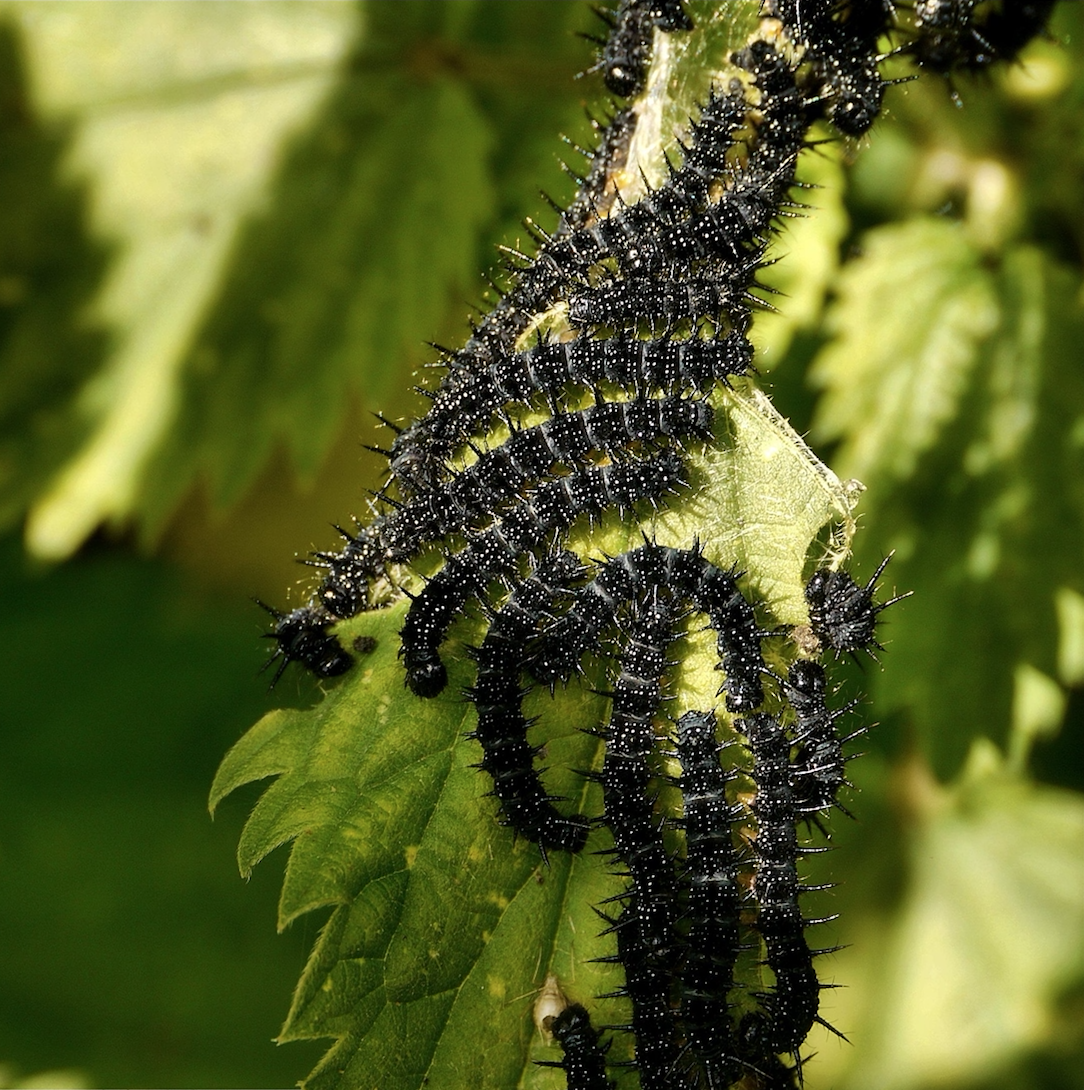 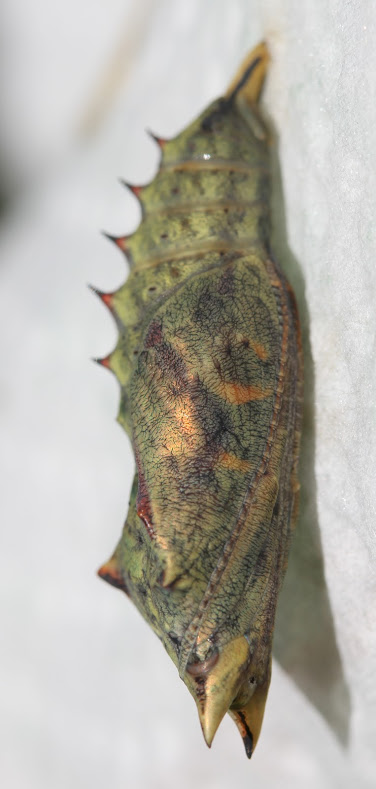 [Speaker Notes: Here are lots of very hungry caterpillars eating… and then a pupa
Eating! And Pupating - Photo Credits Angela Parker & Peter von Bagh]
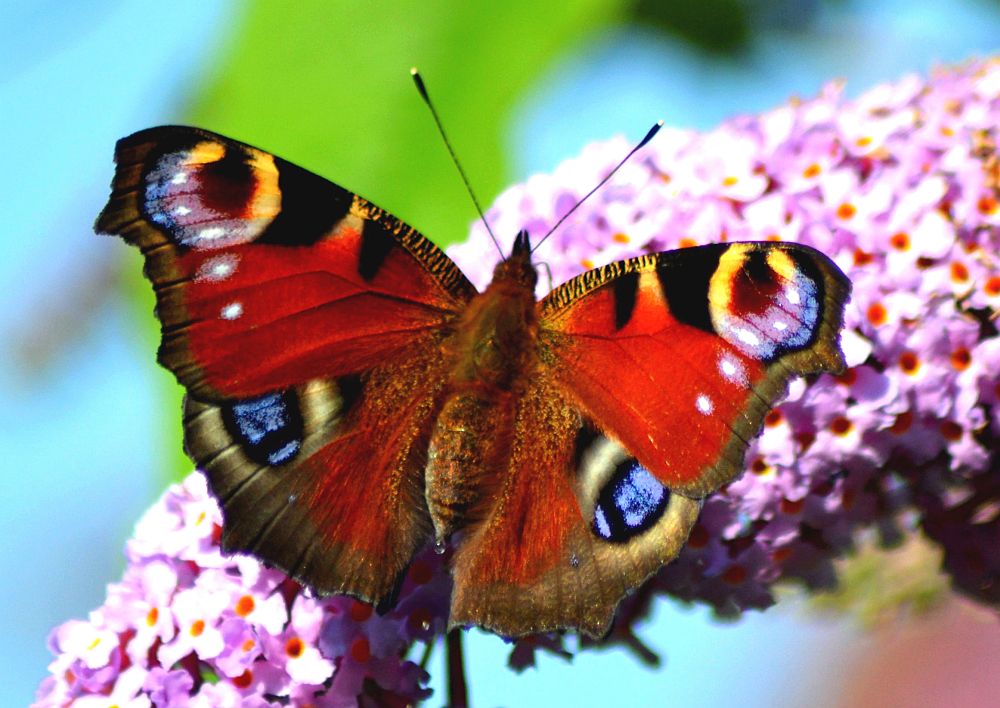 [Speaker Notes: Peacock butterfly - Photo credit Robert Pittman
You can watch the whole process here https://www.youtube.com/watch?v=l0TKIKSavUM]
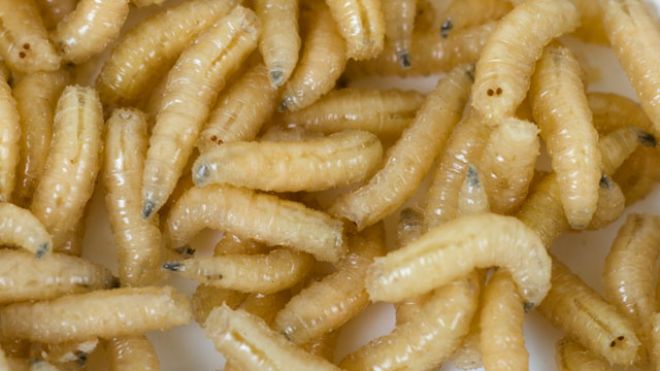 [Speaker Notes: So what are these? What do they have in common with caterpillars?
Idea that these are maggots – which will also pupate, but turn into flies not butterflies]
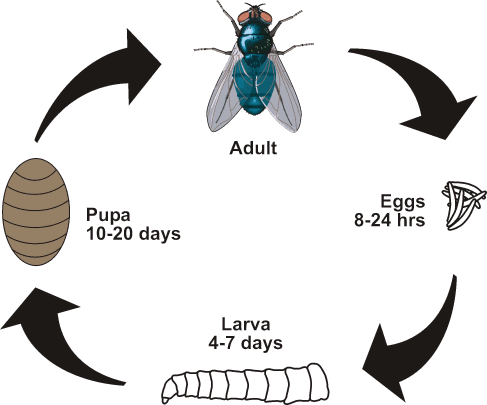 [Speaker Notes: Where do maggots live? Idea that blowflies lay their eggs in/on dead bodies – important context for interpreting maggot behaviour results]